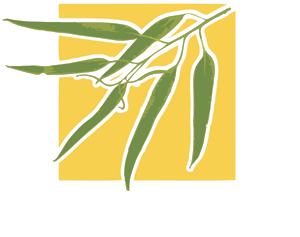 雲をつかむような～ Eucalyptus ・事例・便利な使い方 ～
Japan Eucalyptus Users GroupOSC2010 Kansai@kobe 2009年3月13日(土)
1. Eucalyptus 概要 – JEUG 前佛
　2. 最新動向
　2. Eucalyptusによるクラウド構築事例– JEUG岡本
　3. 雲(クラウド)を操作するための話– JEUG肝付
　4. JEUG – Japan Eucalyptus Users Group
Agenda
ユーカリプタス
Eucalyptus 【英】「ユーカリの木」のこと。コアラが食べる、ユーカリの葉。
Eucalyptus とは
Elastic Utility Computing Architecture for Linking Your Programs To Useful Systemsの略語です。日本語に訳すと…「プログラムと便利なシステムをリンクするための、　弾力性を持つ、ユーティリティ・コンピューティングのための　アーキテクチャ。」

　　どうみても強引なこじつけです
　　本当にありがとうございました。
Eucalyptus とは
Elastic Utility Computing Architecture for Linking Your Programs To Useful Systemsの略語です。日本語に訳すと…「プログラムと便利なシステムをリンクするための、　弾力性を持つ、ユーティリティ・コンピューティングのための　アーキテクチャ。」

　　どうみても強引なこじつけです
　　本当にありがとうございました。
ユーカリの開発背景
UCSB(カリフォルニア大学サンタバーバラ校)
全米科学財団による VGrADS (the Virtual Grid Application Development Software Project)プロジェクトの成果物。
The VGrADS Team ( http://vgrads.rice.edu/)
http://vgrads.rice.edu/presentations/VGrADS_overview_SC08pdf.pdf
はじめは Amazon EC2 を使っていた
Eucalyptus は、2007年秋から開発開始。
Rick Wolski氏が、設計・構築を行う。
この人たち、今は会社つくってます(2009年4月）
ユーカリは何するものぞ
Amazon EC2 の環境を『 自分たちのハードウェア資源 』 で、『 オープンソース 』 で実現できますよ。
ここで、まずは Amazon から
アマゾン … 日本では「本屋」
でも、米国では「データセンタ事業」
本屋・物流に次ぐ、第三のサービス。
余剰コンピュータ・リソースではない！
…と Amazon Data Services Japan 小島氏
AWS ( Amazon Web Services)
アマゾンが提供するDC事業
いわゆる『仮想専用サーバ』を貸し出すAmazon EC2 ( Elastic Compute Cloud )
オンラインでサインアップ
ブラウザから起動・停止・セキュリティ・LB…等
５分でサーバが起動

国内のクラウドサービスは、AWS がモデル
ニフティクラウド
PC2（ぽこぽこクラウド）
Eucalyptus と『クラウド』
米国標準技術局(NIST)の定義より
オンデマンドのセルフサービス
どこからでもネットワークにアクセス
場所が意識されないリソース
迅速な弾力性
ペイ・パー・ユース
５つの要素(Essential)のうち、課金以外４つを満たすのが  Eucalyptus である。
Eucalyptusは何するものぞ？
オープンソースで『クラウド環境』を実現
Eucalyptus 本体… コントローラ・ノード
C・Java・Python で記述
GPLv3、一部はBSD License
ただし、本家開発は、クローズド。
仮想化技術は Xen か KVMを選べる
ノード上では、Xen / KVM の VPS を起動する。
Amazon Web Services のパクリと似ている
と共通の API を持つ
コマンドラインツール euca2ools
ユーカリを使うには？
サーバ1台からでも稼働
まずは、インストール
バイナリパッケージあり CentOS, Ubuntu, Debian, SuSE
セットアップ
動いてしまえば、ブラウザから管理
Firefox プラグイン(ElasticFox)
RightScale のようなサービスをつかって
動作条件
Xen / KVM が動作する Linux
PC1台からでもOK!!　(Xenが動けばね）
ソースからのインストールまたは、
　パッケージからのインストール
CentOS 5.4, openSUSE 11, Debian Lenny 5.0,Debian Squeeze/sid, Ubuntu 
動作環境
Java Development Kit (SDK) 1.6以上
Java 6（フロントエンドの動作）
Apache ant(クラウドコントローラ)、などなど。
CentOS5 のインストール方法
# yum install -y ntp
# /usr/sbin/ntpdate pool.ntp.org
# /sbin/clock -w
# yum install -y java-1.6.0-openjdk ant ant-nodeps dhcp bridge-utils httpd
# yum install -y xen
# sed --in-place 's/#(xend-http-server no)/(xend-http-server yes)/‘ /etc/xen/xend-config.sxp 
# sed --in-place 's/#(xend-address localhost)/(xend-address localhost)/' /etc/xen/xend-config.sxp
# vi /etc/grub.conf  -> default を xen kernel に
# echo "options loop max_loop=256" >> /etc/modprobe.d/local-loop
# echo "# loopback setting " >> /etc/rc.d/rc.local
# echo "/sbin/modprobe -r loop && /sbin/modprobe loop" >> /etc/rc.d/rc.local
# vi /etc/yum.repos.d/euca.repo
# cd /etc/xen/scripts
# cp -p network-bridge network-bridge.org
# wget \ http://bugzilla.xensource.com/bugzilla/attachment.cgi?id=535&action=view
# patch < context.diff
# /sbin/reboot
# cp -p /etc/xen/xend-config.sxp /etc/xen/xend-config.sxp.org
# vi /etc/xen/xend-config.sxp
# export ARCH=i386
# yum install eucalyptus-cloud.$ARCH eucalyptus-cc.$ARCH eucalyptus-walrus.$ARCH \
	 eucalyptus-sc.$ARCH eucalyptus-nc.$ARCH 
# /usr/sbin/euca_conf --register-walrus 192.168.1.20
# /usr/sbin/euca_conf --register-sc clc1 192.168.1.20
# /usr/sbin/euca_conf --register-nodes 192.168.1.20
CentOS5 のインストール方法
詳細は、ユーザ会の Wiki を参照ください。

http://eucalyptus-uses.jp/
Eucalyptus 1.6.2 リリース
　ＪＡＷＳ ( AWS User Group Japan 設立 )
２. 最新動向　ヽ(･∀･)ﾉ
最新動向
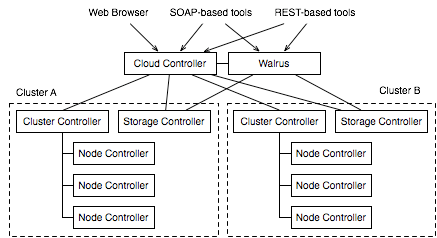 現行安定版は 1.6.2
2月16日にリリース
機能改善が中心
	
2010/2/9 Terracotta社と提携
データ層のスケーリングを目指す

JAWS ( AWS User Group – Japan ) が設立
http://jaws-ug.jp/

とはいえ…
ええい、開発オープン化に向けた動きはまだかっ
JEUG岡本
3. Eucalyptus による　クラウド構築事例
JEUG肝付
4. 雲（クラウド）を操作する話
ユーザ会について
　目的
　活動
5. ユーザ会ヽ(･∀･)ﾉ
ユーザ会について
日本Eucalyptusユーザ会 『 JEUG 』( Japan Eucalyptus Users Group )

設立
2009年5月1日
	有志による任意グループ
目的
目的
1. ドキュメント翻訳、日本語情報の整理
2. オープンなクラウド技術の情報共有
3. オープンクラウドの検証環境
4. 非商用は無料で利用できる環境の提供

Eucalyptus 2.0 に向けて、開発プロジェクトもオープンになる予定です→それまでドキュメント整備
ネット上の活動
サイト
http://eucalyptus-usrs.jp/

Wiki (各種ドキュメント)
http://eucalyptus.linux4u.jp/wiki/

メーリングリスト (コミュニティ)
http://ml.eucalyptus-users.jp/
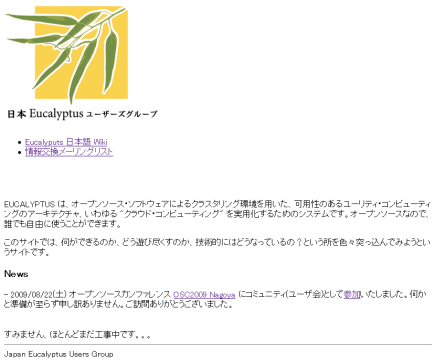 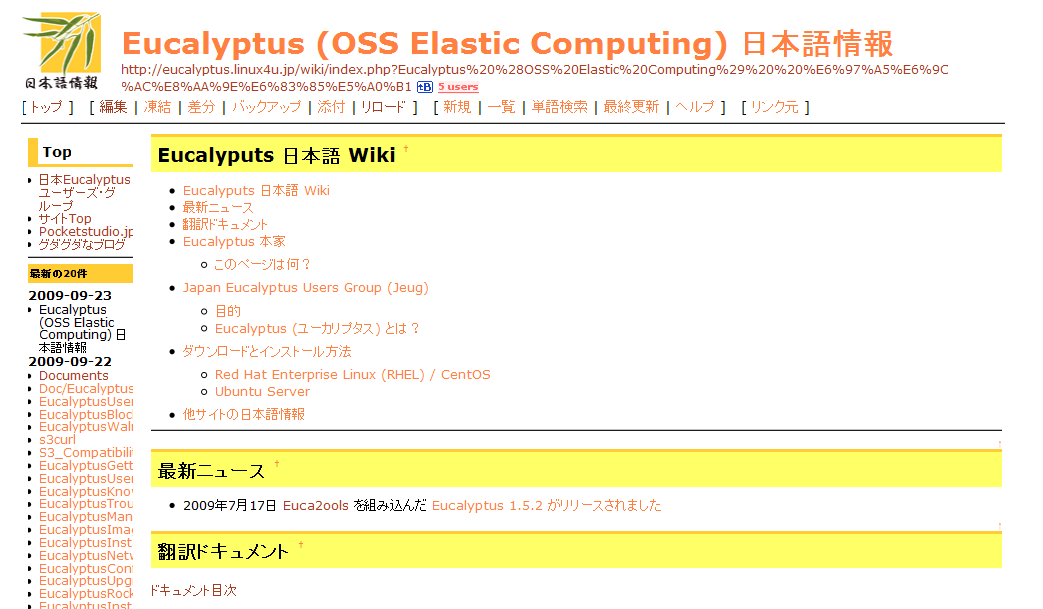 その他の活動
オープンソースカンファレンス
OSC2009 Nagoya
8月22日(土)
名古屋市立大学
ブース出展
OSC2009 Tokyo/Fall
10月30日(金)・31日(土)
日本工学院専門学校 蒲田キャンパス
http://www.ospn.jp/osc2009-fall/
ブース出展・セミナー
OSC2010 Tokyo/Spring
2月26日(金)・27日(土)
明星大学
http://www.ospn.jp/osc2010-spring/

4月に勉強会やります（予定）
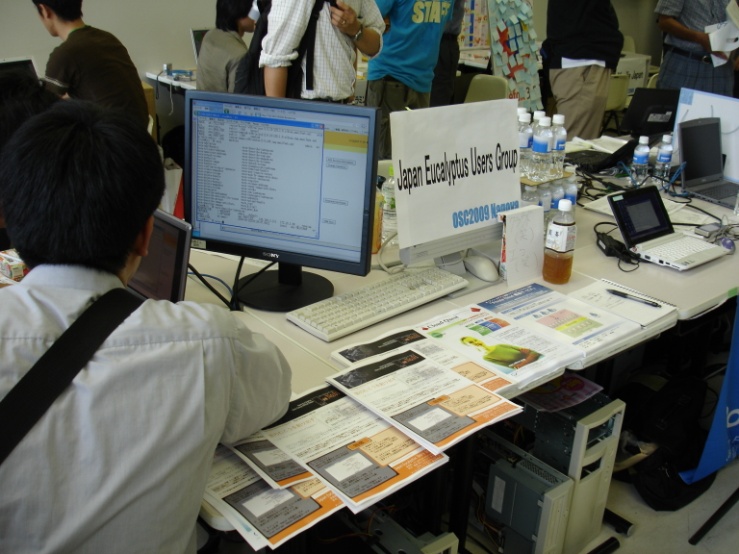 まぁ、クラウドな訳ですが
雲をつかむような話も、そろそろ終わり

あの坂の雲の上の向こうへ…
ご静聴ありがとうございました。
続きは 2階のブースにて！


ユーザ会へようこそ！
http://eucalyptus-users.jp/
　※本日のスライドも配付予定